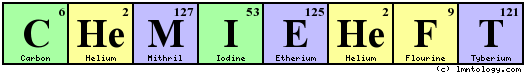 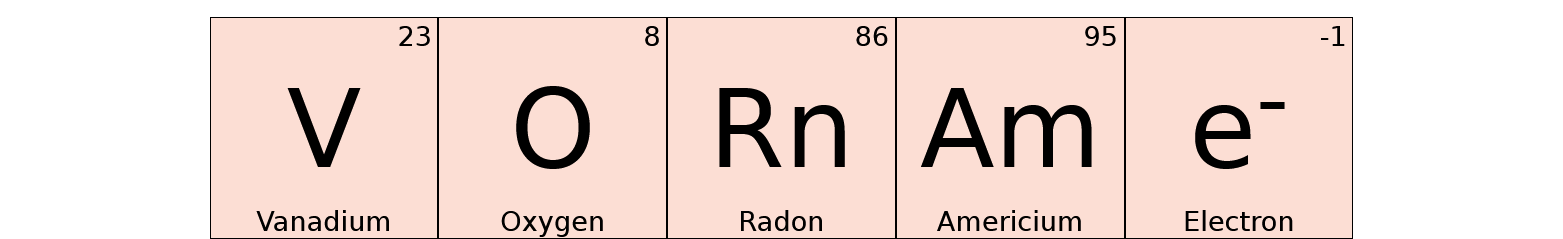 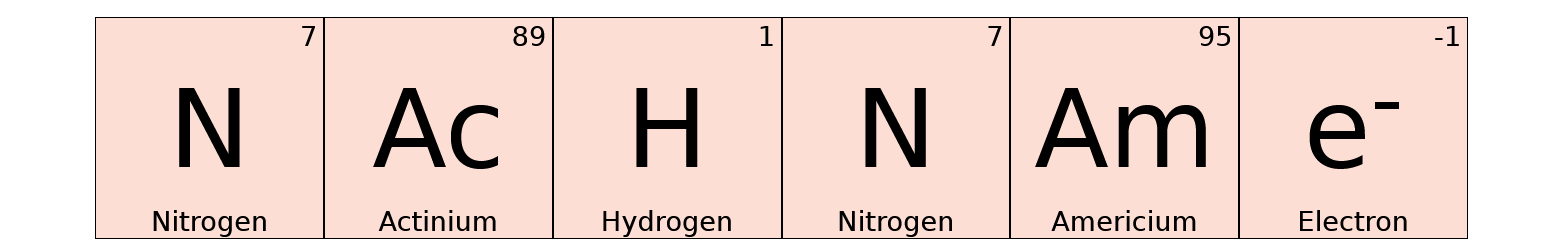 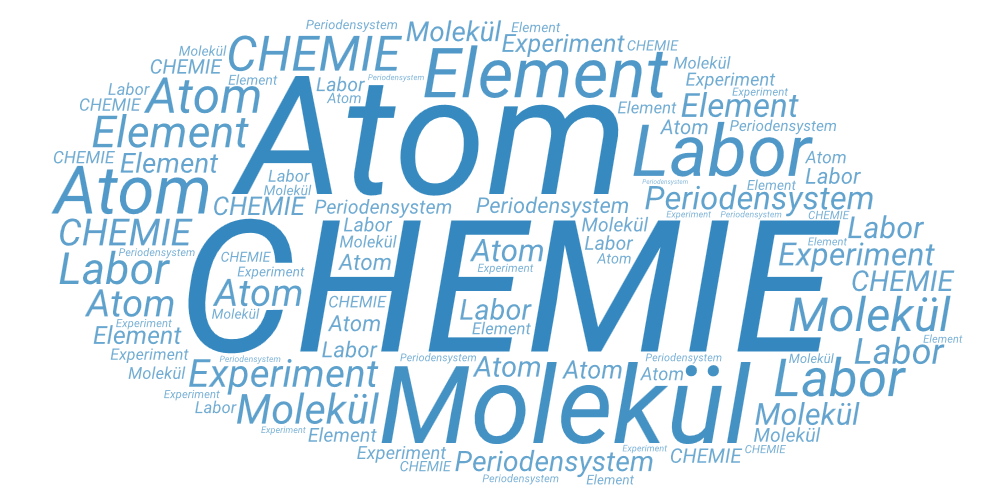 2019, www.leichter-unterrichten.com